Preview of the Supreme Court
[Speaker Notes: Give brief background]
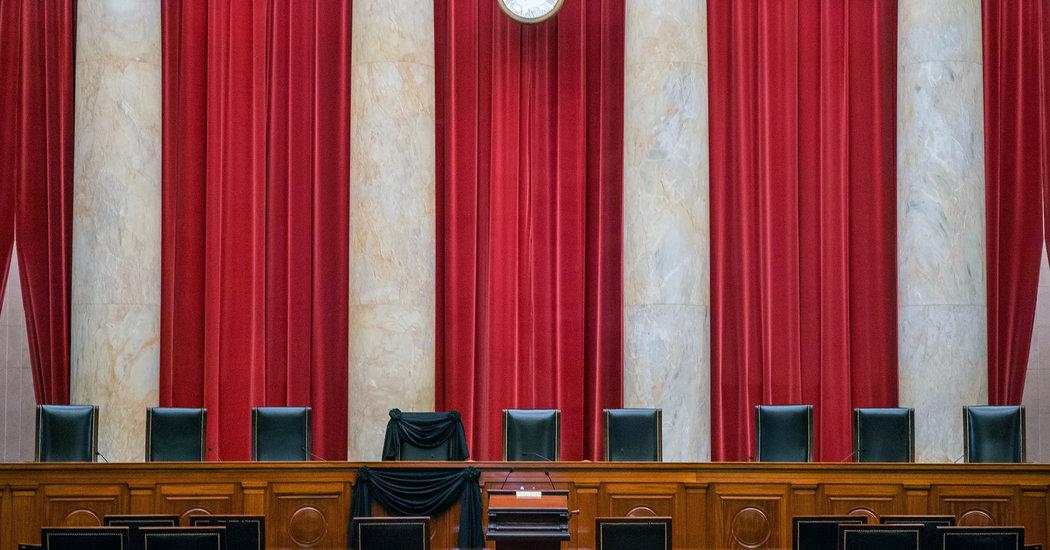 Find pic of Scalia’s chair draped
[Speaker Notes: This presentation and the dynamics of the court changed on Feb. 13, 2016]
Current Court
Chief Justice John Roberts
Associate Justice Anthony Kennedy
Associate Justice Clarence Thomas
Associate Justice Ruth Bader Ginsburg
Associate Justice Stephen Breyer
Associate Justice Samuel Alito
Associate Justice Sonia Sotomayor
Associate Justice Elena Kagan
[Speaker Notes: Justices in order of seniority beginning with the Chief]
Impact of Scalia’s passing
“Liberal”
Ginsburg
Breyer
Sotomayor
Kagan
4-4 split
“Conservative”
Thomas
Roberts
Alito
Kennedy (depending on the issue)
[Speaker Notes: Discuss 4-4 decisions – lower court’s ruling stands, but no precedent is set that all courts must follow
Also discuss stats about Scalia: authored 28 total opinions last term(3rd)  – 9 majority (most), 15 dissenting (second most) – Thomas wrote most opinions – 37 total, 19 dissenting]
vocab
Petitioner- is a person who pleads with governmental institution for a legal remedy or a redress of grievances, through use of a petition.
Respondent-  person who replies to something, especially one supplying information for a survey or questionnaire or responding to an advertisement.
[Speaker Notes: For purposes of this, conservative = strict construction and liberal = liberal construction of Const]
In this political climate…
“we were best buddies.  We disagreed now and then, but when I wrote for the Court and received a Scalia dissent, the opinion ultimately released was notably better than my initial circulation.”
                           ~ Justice Ruth Bader Ginsburg
Resources
www.streetlaw.org
www.oyez.org
www.scotusblog.com